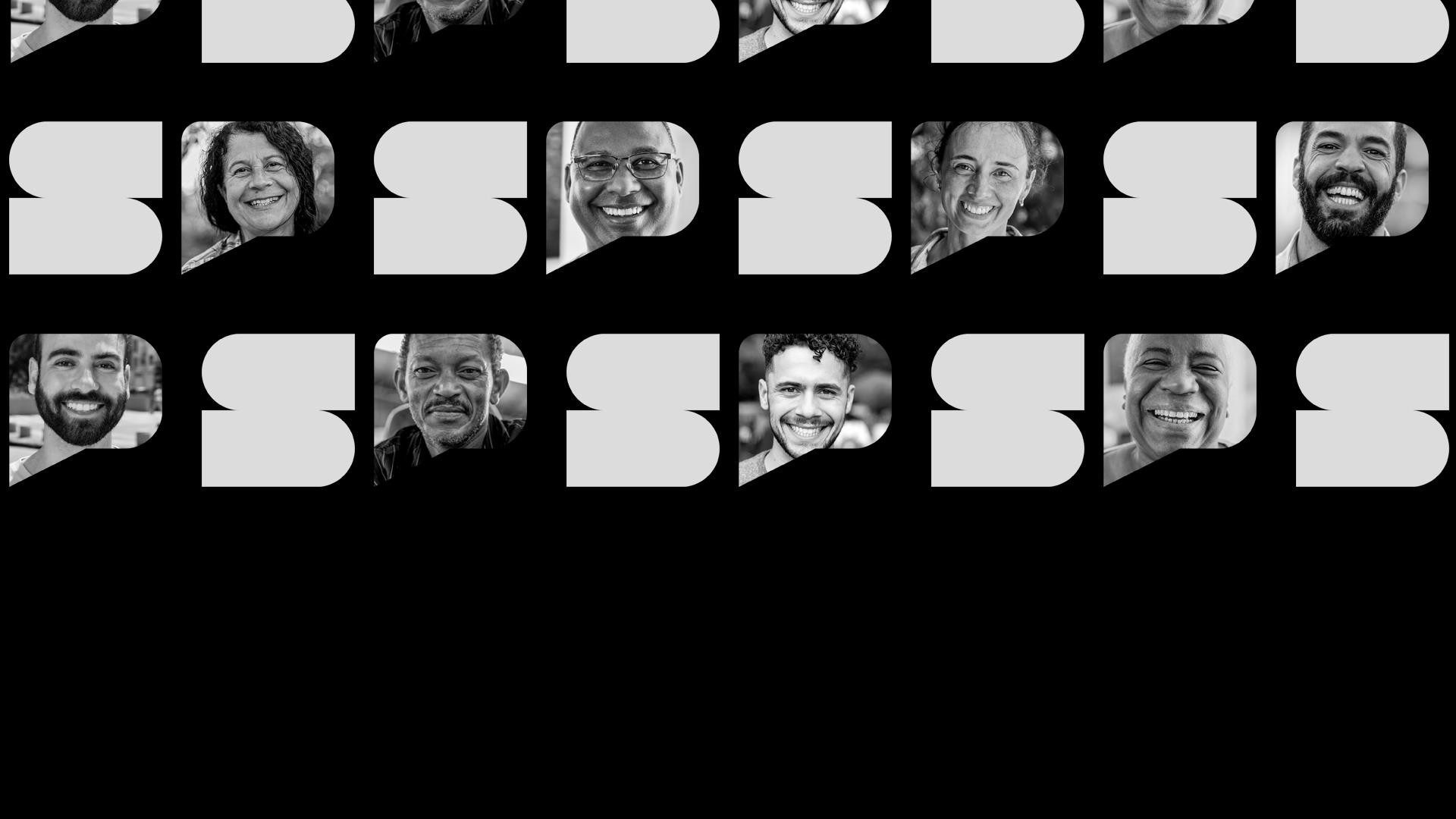 Considerações Gerais sobre os elementos e parâmetros do Termo de Referência (contratação de bens e serviços ) Nova Lei de Licitações e Contratos  NLLC – nº 14.133/2021 e Decreto 68.185/2023
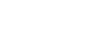 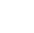 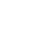 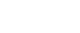 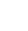 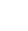 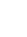 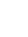 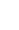 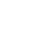 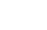 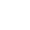 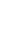 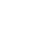 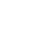 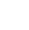 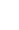 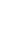 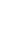 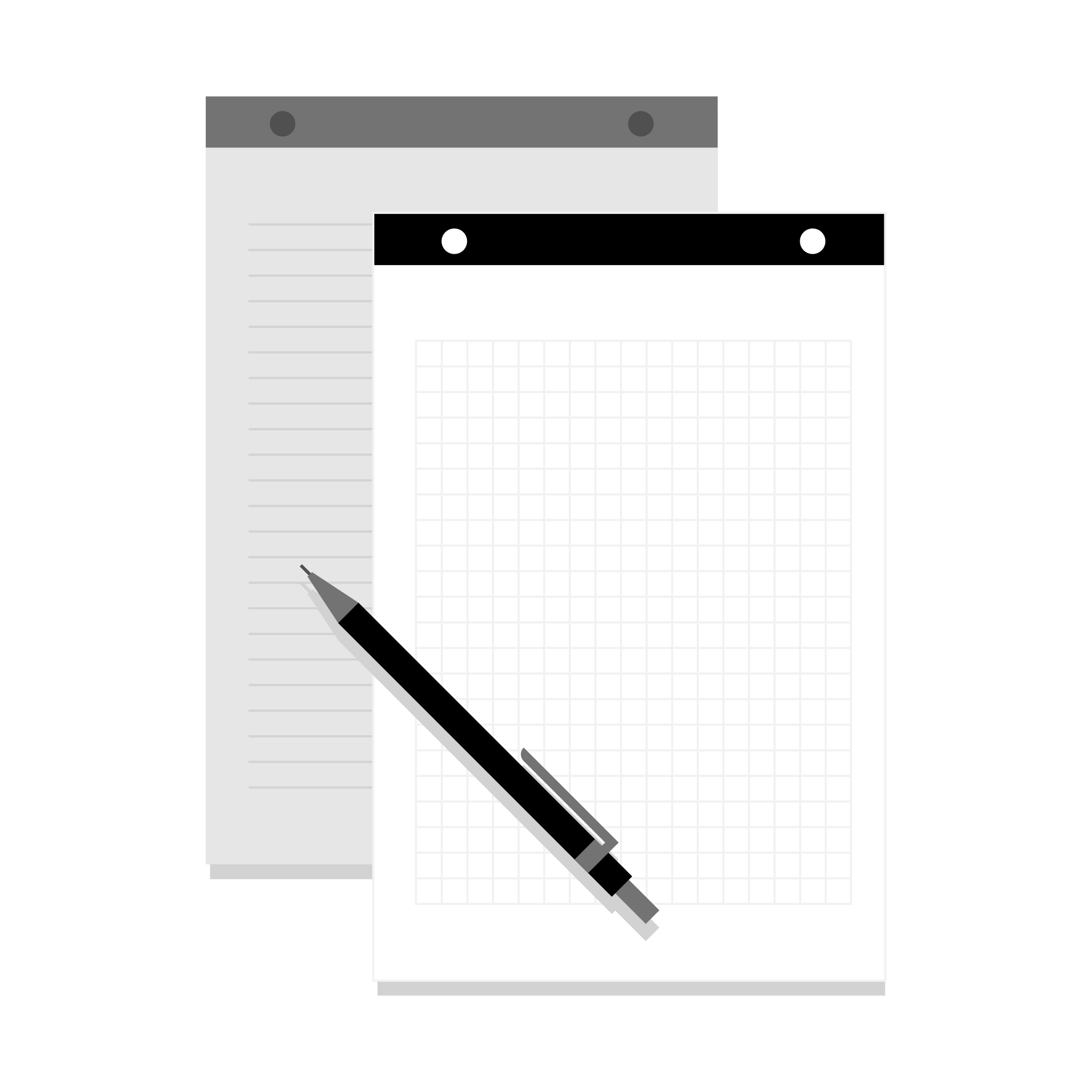 2
Compras.sp.gov.br
Capacitação
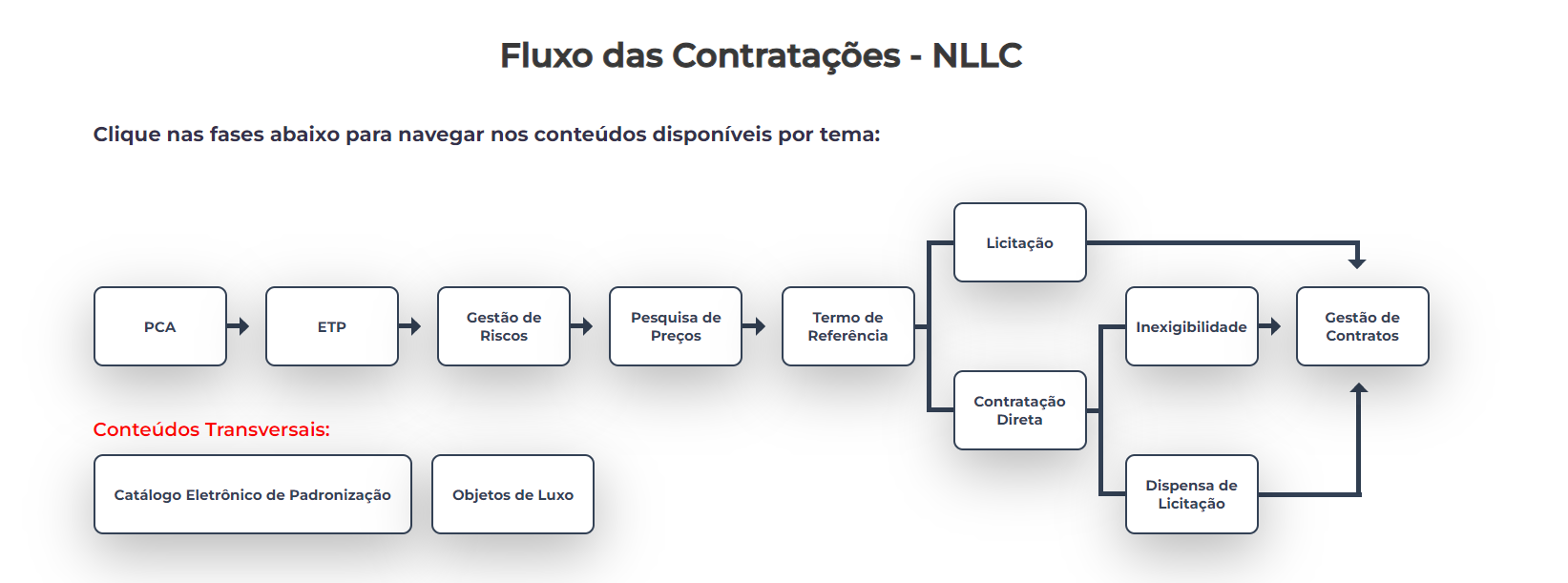 3
TERMO DE REFERÊNCIA - TR 

Quando o TR é necessário?
O TR é necessário para todas as contratações de bens e serviços, seja por licitação ou contratação direta (dispensa e inexigibilidade), 
exceto para as hipóteses específicas em que o Decreto 68.185/2023 o dispensa. Deverá ser elaborado em tempo hábil para o atendimento ao calendário de contratações.

Quando dispensar o TR?
O Decreto Estadual n. 68.185/2023, dispensa o TR apenas para as hipóteses do inciso III do "caput" do artigo 75 da Lei federal n. 14.133, 
de 1° de abril de 2021, para as adesões a atas de registro de preços e para os casos de prorrogações dos contratos de serviços e fornecimentos contínuos.

Onde o TR deve ser elaborado?
O TR deve ser elaborado no Sistema TR Digital, SISTEMA TR DIGITAL  - Manual que está disponível no portal de compras do Governo Federal, o qual deve ser acessado por meio do Compras.sp.gov.br (agente público/acesse o compras.gov.br/produção).
Capacitação - Termo de Referencia Digital.  

Quando e onde o TR deverá ser divulgado?
O TR deverá ser divulgado na mesma data de divulgação do edital ou do aviso de contratação direta no Portal Nacional de Contratações Públicas - PNCP, como anexo, sem necessidade de registro ou de identificação para acesso e no site do órgão, sem prejuízo de outras divulgações.
4
CONTEÚDO DO TR – ELEMENTOS E PARÂMETROS
5
6
7
ETP não tem o tópico “critérios para seleção do fornecedor”.
No momento do TR pode-se repensar os  requisitos de contratação descritos no  ETP (justificar)
8
O Estado de São Paulo disponibilizou modelos de TR , que seguem os modelos federais. Compras.sp
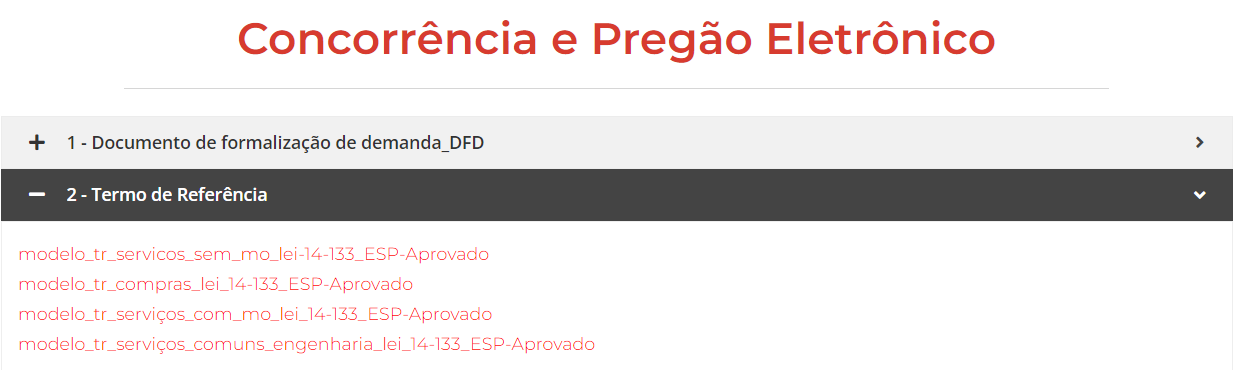 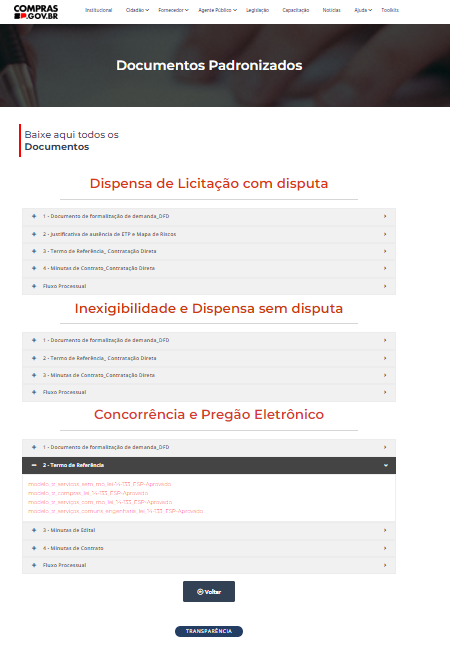 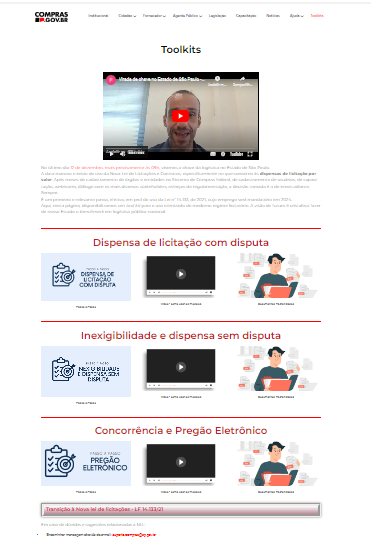 Decreto 68.185/2023
§ 3° - Deverão ser utilizados os modelos de TR instituídos pela Secretaria de Gestão e Governo Digital, com auxílio dos órgãos de assessoramento jurídico do Estado, que conterão os elementos previstos neste artigo.
§ 4° - A não utilização dos modelos de que trata o § 3° deste artigo deverá ser precedida de justificativa formal, a qual será anexada ao respectivo processo de contratação, em atenção ao § 2° do artigo 19 da Lei federal n° 14.133, de 1° de abril de 2021.
9
PADRONIZAÇÃO
10
Lei 14.133/2021 (artigo 6º)X - compra: aquisição remunerada de bens para fornecimento de uma só vez ou parceladamente, considerada imediata aquela com prazo de entrega de até 30 (trinta) dias da ordem de fornecimento;XI - serviço: atividade ou conjunto de atividades destinadas a obter determinada utilidade, intelectual ou material, de interesse da Administração;XIII - bens e serviços comuns: aqueles cujos padrões de desempenho e qualidade podem ser objetivamente definidos pelo edital, por meio de especificações usuais de mercado;XV - serviços e fornecimentos contínuos: serviços contratados e compras realizadas pela Administração Pública para a manutenção da atividade administrativa, decorrentes de necessidades permanentes ou prolongadas;XVI - serviços contínuos com regime de dedicação exclusiva de mão de obra: aqueles cujo modelo de execução contratual exige, entre outros requisitos, que:a) os empregados do contratado fiquem à disposição nas dependências do contratante para a prestação dos serviços;b) o contratado não compartilhe os recursos humanos e materiais disponíveis de uma contratação para execução simultânea de outros contratos;c) o contratado possibilite a fiscalização pelo contratante quanto à distribuição, controle e supervisão dos recursos humanos alocados aos seus contratos;XVII - serviços não contínuos ou contratados por escopo: aqueles que impõem ao contratado o dever de realizar a prestação de um serviço específico em período predeterminado, podendo ser prorrogado, desde que justificadamente, pelo prazo necessário à conclusão do objeto;
11
Decreto 67.608/2023  aplicação dos regulamentos federais, enquanto não houver normas estaduais.Algumas normas federais importantes que podem auxiliar na elaboração (conteúdo) do TR de serviços comuns e aquisição, embora o Estado tenha regulamentado o tema pelo  Decreto Estadual n. 68.185/2023:INSTRUÇÃO NORMATIVA SEGES/ME Nº 81, DE 25 DE NOVEMBRO DE 2022 (*)(Termo de Referência – TR, para a aquisição de bens e a contratação de serviços, no âmbito da administração pública federal direta, autárquica e fundacional, e sobre o Sistema TR digital)INSTRUÇÃO NORMATIVA SEGES/ME Nº 98, DE 26 DE DEZEMBRO DE 2022(Estabelece regras e diretrizes para o procedimento de contratação de serviços sob o regime de execução indireta de que dispõe a Lei nº 14.133, de 1º de abril de 2021, no âmbito da Administração Pública federal direta, autárquica e fundacional)INSTRUÇÃO NORMATIVA Nº 5, DE 26 DE MAIO DE 2017 (Atualizada)(Dispõe sobre as regras e diretrizes do procedimento de contratação de serviços sob o regime de execução indireta no âmbito da Administração Pública federal direta, autárquica e fundacional)
12
13
Itens obrigatórios. Para os demais, caso excluídos, deve haver justificativas.
14
Indicações de alguns treinamentos gratuitos sobre NLLC:Compras.sp.gov.brCompras.sp (Capacitações) Webinar PCA Webinar ETPWebinar TRCompras.sp (Webinares e Oficinas)Compras.gov.Escola Paulista de Contas PúblicasEscola Virtual do Governo Federal Escola Nacional de Administração PúblicaCanais YouTube:Tribunal de Contas do Estado de São Paulo - TCE/SP: https://www.youtube.com/@escolapaulistadecontaspubl3279Tribunal de Contas da União - TCU: https://www.youtube.com/@TCUoficialEscola de Governo de SP - EGESP: https://www.youtube.com/@EscoladeGovernospEscola Paulista de Contas Públicas: https://www.youtube.com/@escolapaulistadecontaspubl3279Secretaria de Gestão e Governo Digital: https://www.youtube.com/@govdigitalsp/streams
15
Referências Cartilha Nova Lei de Licitações e Contratos – Tribunal de Contas do Estado de São PauloCompras.spDecreto Estadual n. 68.185/2023 NLLC – Lei 14.133/2021Justen Filho, Marçal. Comentários à Lei de Licitações e Contratações Administrativas: Lei 14.133/2021, SP., TRB, 2021.Obs.: Os links podem eventualmente não corresponder às disposições explicadas, diante de alterações dos respectivos sites.
16
A união faz a força!
17
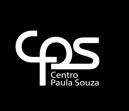 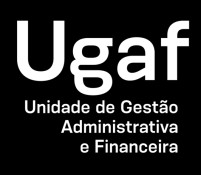 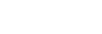 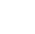 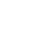 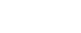 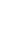 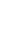 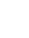 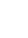 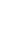 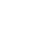 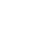 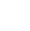 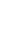 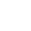 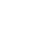 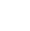 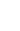 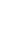 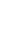 OBRIGADA!

Unidade de Gestão Administrativa e Financeira - Ugaf
18